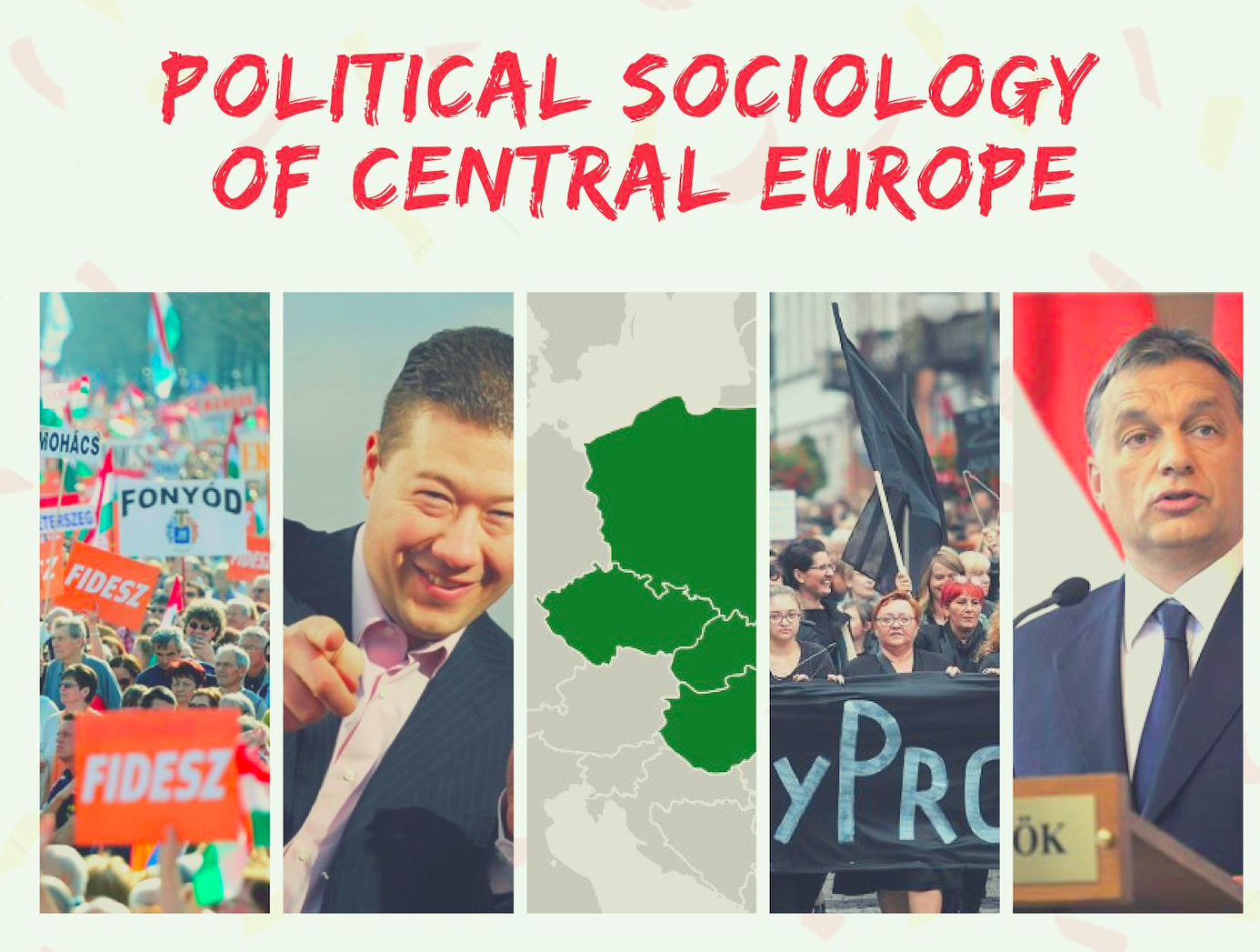 Political Sociology of Central Europe
Course Introduction
Exam Requirements
Active participation in the 10 seminars and lectures (only two absences are allowed).
Completing homework (incl. submission of summaries of five compulsory readings) via Moodle.
Completing two online tests (midterm + final) via Moodle. 
Writing an essay (min. 2000 words, at least 5 academic resources). Topics by 24 April. Submission by 17 June.
3 special weeks in April
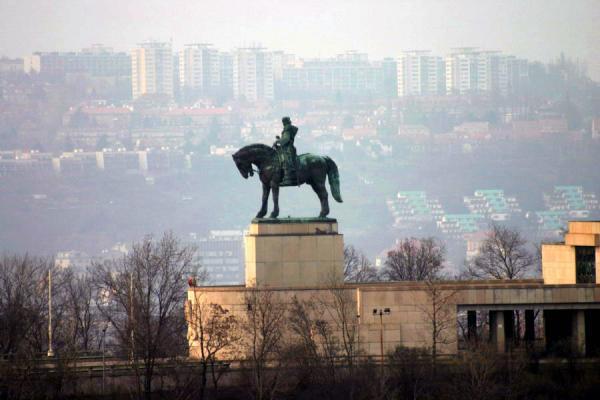 4th April - Reading week 
(+ midterm online test)
18 April - Happy Easter! (Dean's Holiday)
25 April - Czech National Memorial 
(+ submission of essay topics)
Assessment Method
The grade is composed of four parts (100 points in total).
 
30% = homework
10% = midterm test
10% = final test
50% = essay
Grading System
91–100 points-> A (excellent)
81–90 points-> B (very good)
71–80 points -> C (good)
61–70 points-> D (satisfactory)
51–60 points-> E (sufficient)
0–50 points-> F (failed)
Let us begin …
Which countries belong to “Central Europe”? 
What are the characteristic features of Central European political reality? (name at least 5 ) 
What are you looking for in this course? What burning questions do you have considering Central Europe? (name at least 3)
Topics
Catching up with the West 
Political Culture of Central Europe 
Building a Civil Society 
NGOs and Activism 
Democracy in the EU and the Public Sphere 
Nationalism and Democratic Backsliding 
Politicization of Europe in Time of Crisis 
Populism 
Gender and Feminism
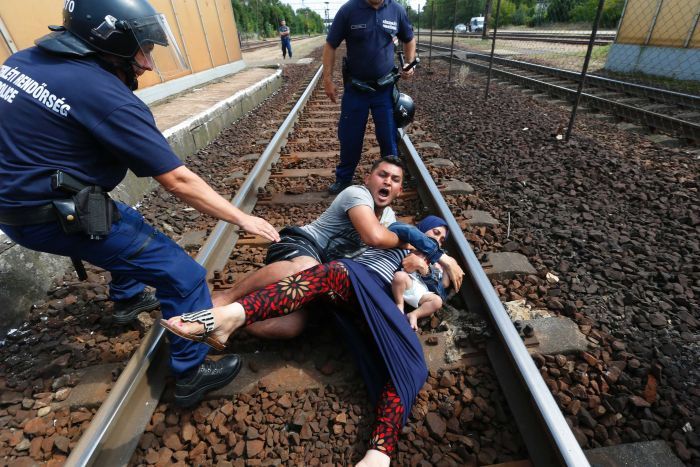 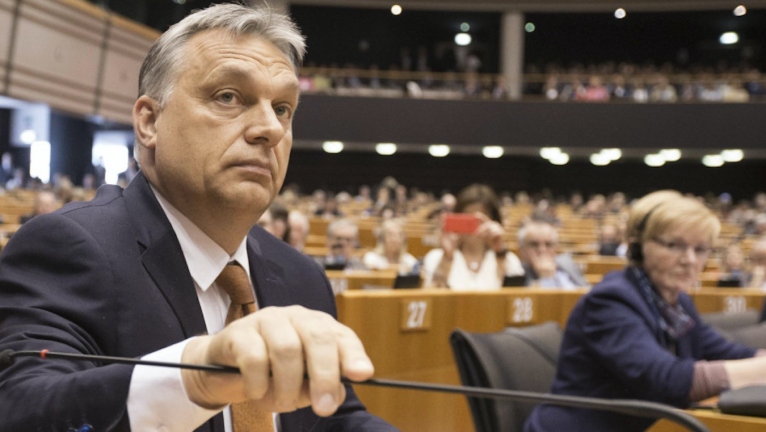 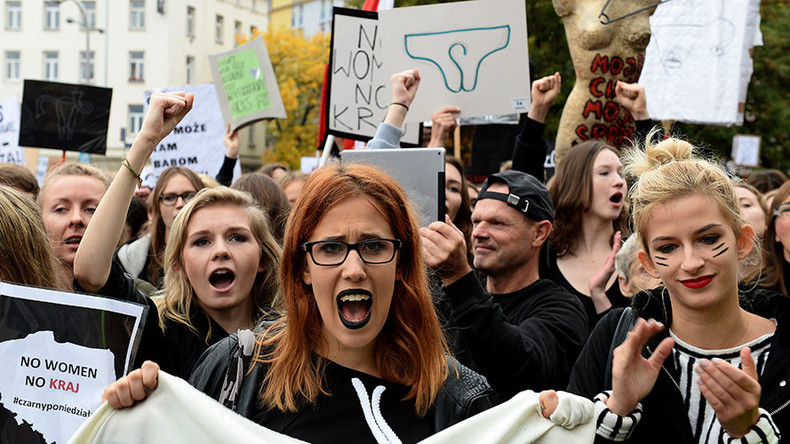 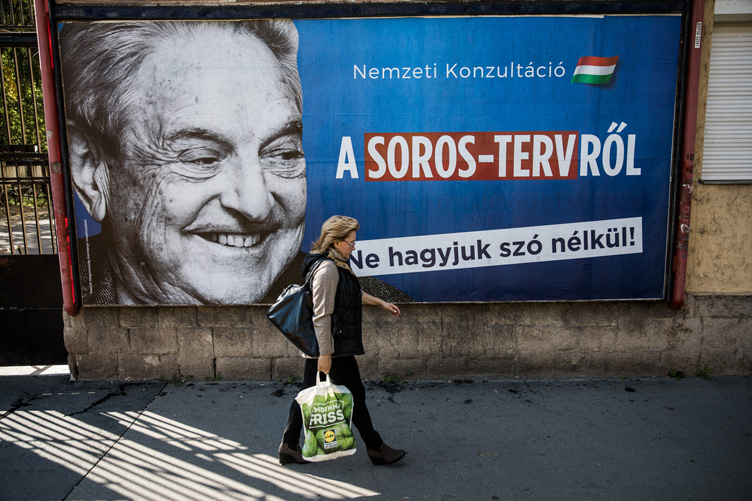